Digital representasjon
Gruppe 8
Marcus Brørs
marcusbb@ifi.uio.no
Bit, bytes og binære tall
Regne desimal til binært
Eksempel fra forelesningen:
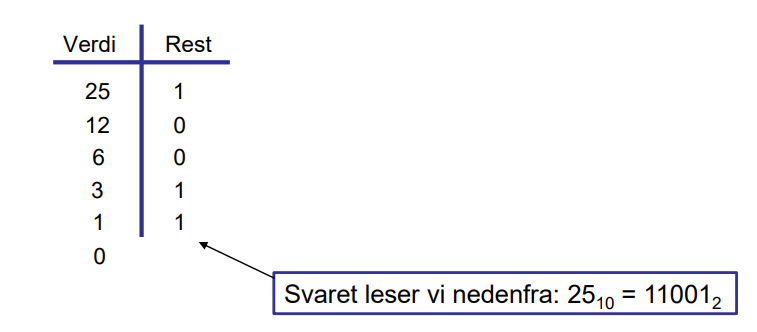 Heksadesimale tall
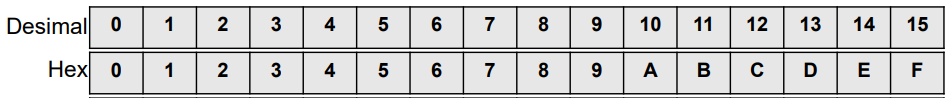 Negative tall
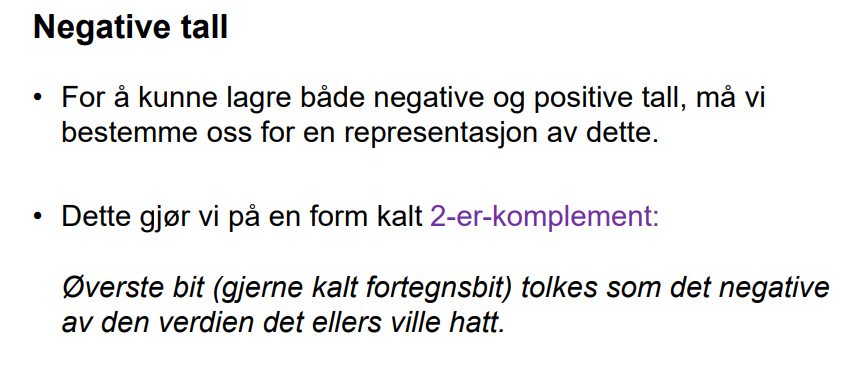 Negative tall
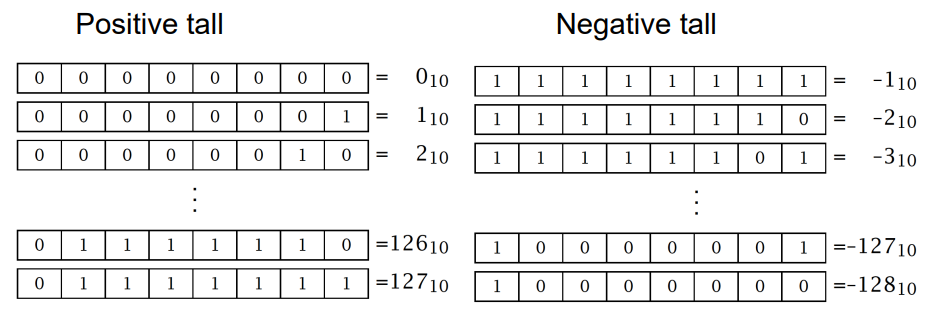 Fortegnet (bit-et helt til venstre) representerer den negative tall-verdien. Dvs. regningen starter ikke fra 0 når vi ser på hele tallet, men fra -128.
Negative tall regneeksempel
Fortegnet (bit-et helt til venstre) representerer den negative tall-verdien. Dvs. regningen starter ikke fra 0 når vi ser på hele tallet, men fra -128.
Dette betyr at med det negative fortegnet er den MINSTE mulige verdien å skrive lik -128 på følgende måte:
1 0 0 0 0 0 0 0
1 1 1 1 1 1 1 1 1 gir -1 fordi vi starter med -128 på den første plassen fra venstre. De resterende plassene for sifre ser vi på som POSITIVE heltall
Setter vi sammen disse tallene får vi følgende regnestykke:
 -128 + 64 + 32 +16 + 8 + 4 + 2 + 1 = -128 + 127 =  -1
Tall kan ha flere verdier, e.g.: 1 1 0 0 1 0 0 0
128 + 64 + 0 + 0 + 8 + 0 + 0 + 0 = 200 
1-bitet til venstre kan representere en negativ verdi:
-128 + 64 + 0 + 0 + 8 + 0 + 0 + 0 = -56
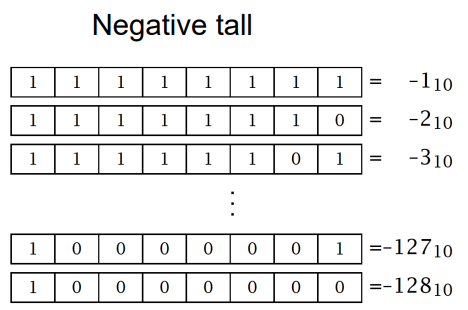 Noe du lurer på?
Send meg en mail
marcusbb@ifi.uio.no